Путешествие в Азию
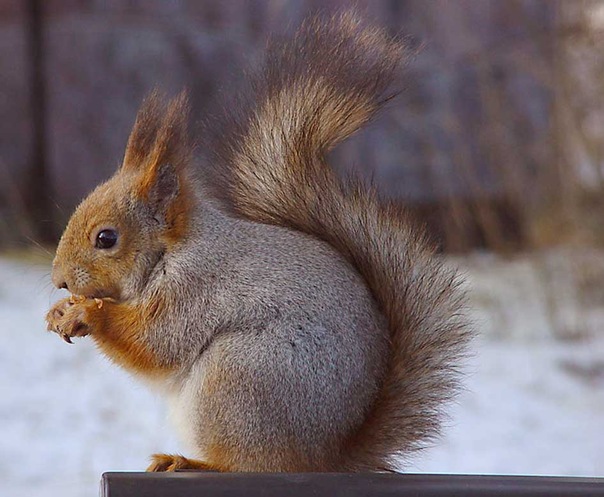 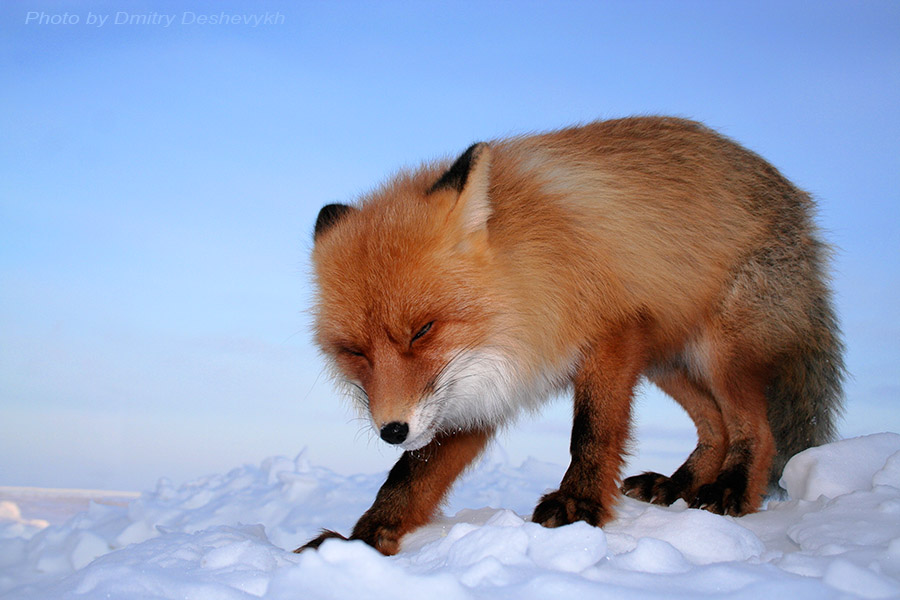 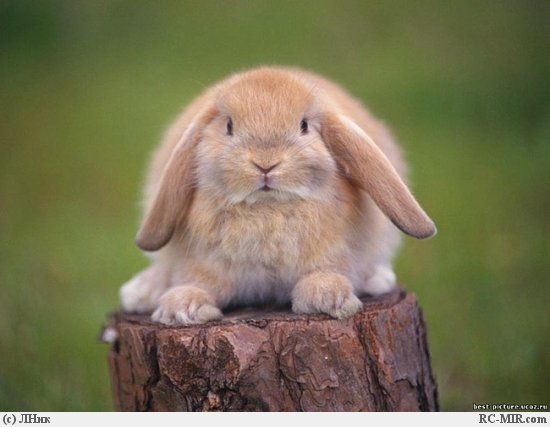 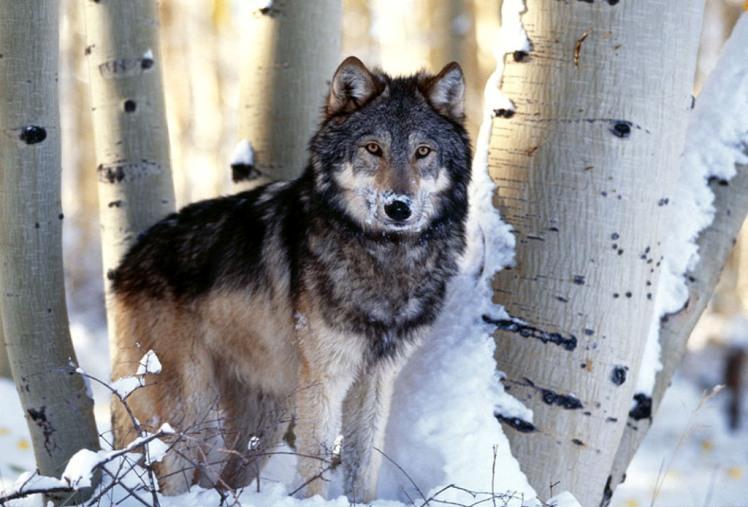 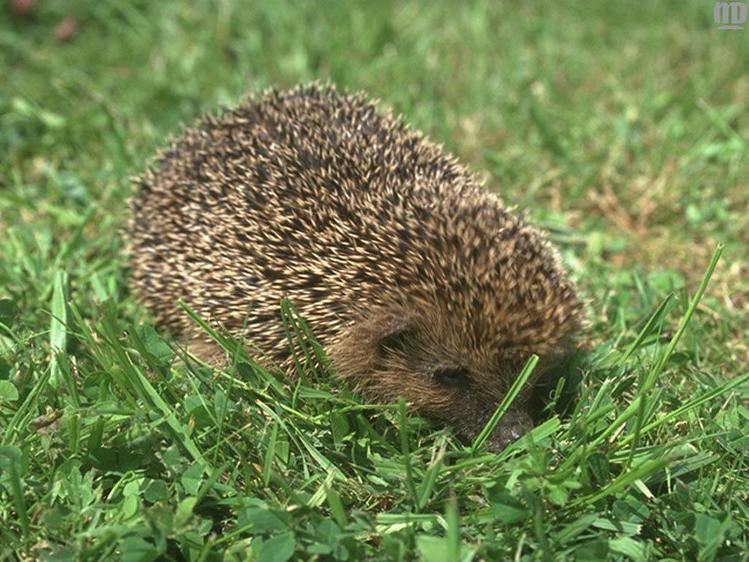 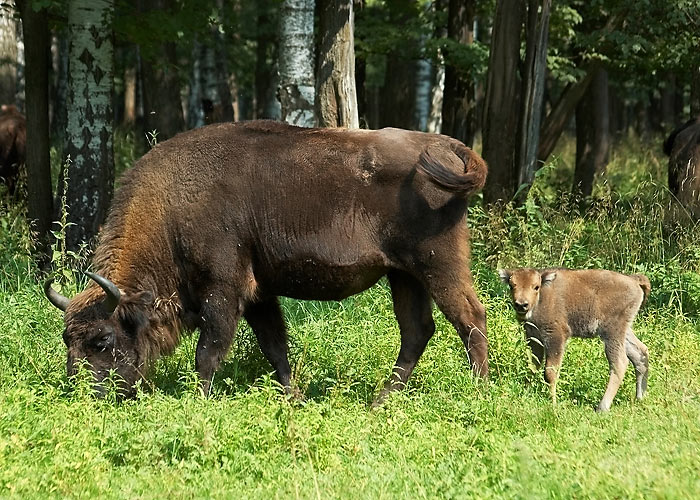 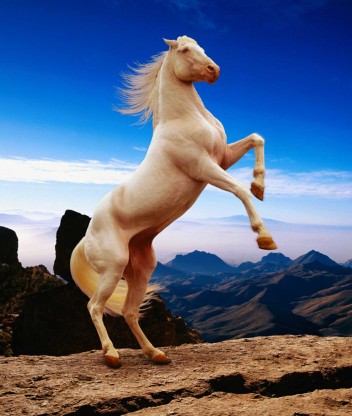 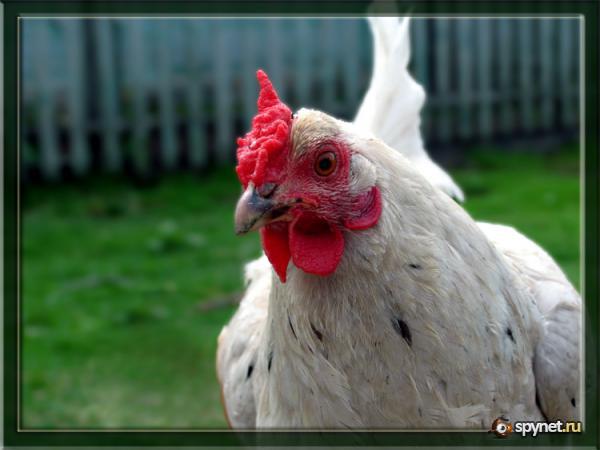 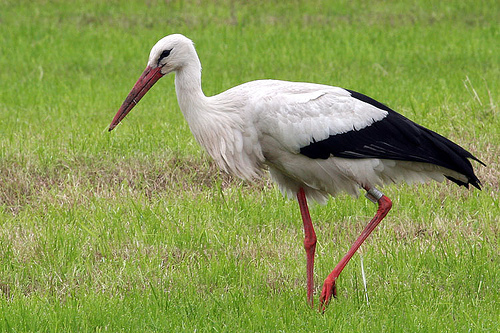 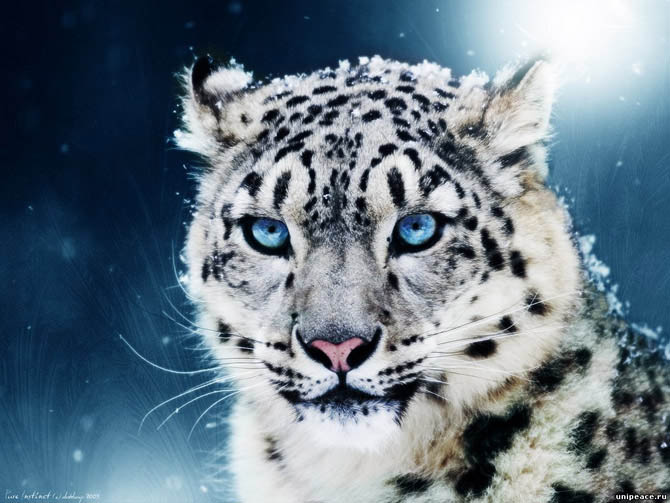 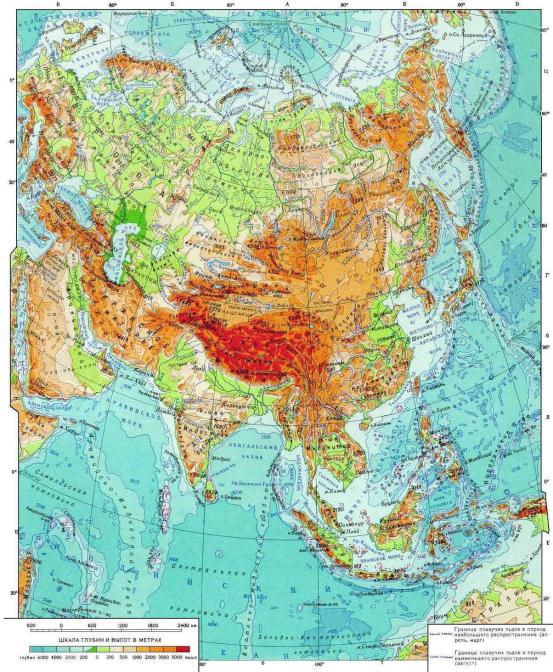 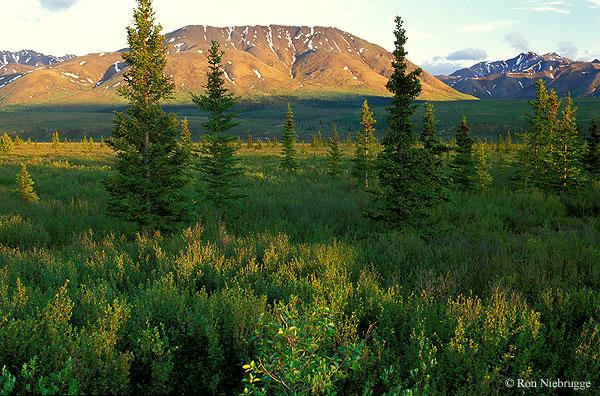 тайга
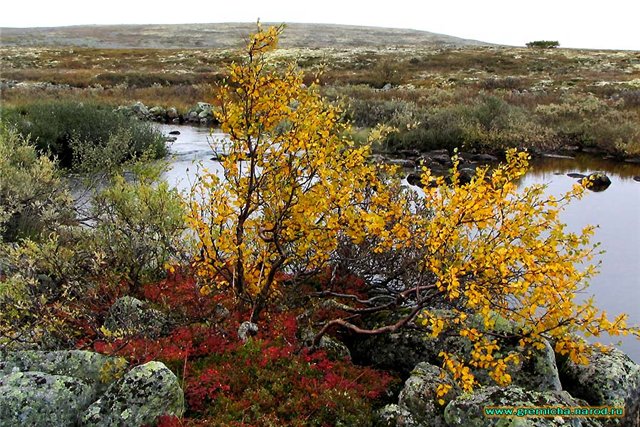 тундра
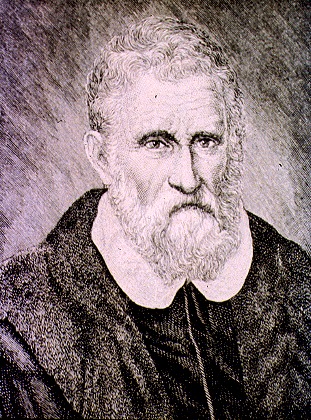 Марко Поло

  жил около 700 лет тому назад
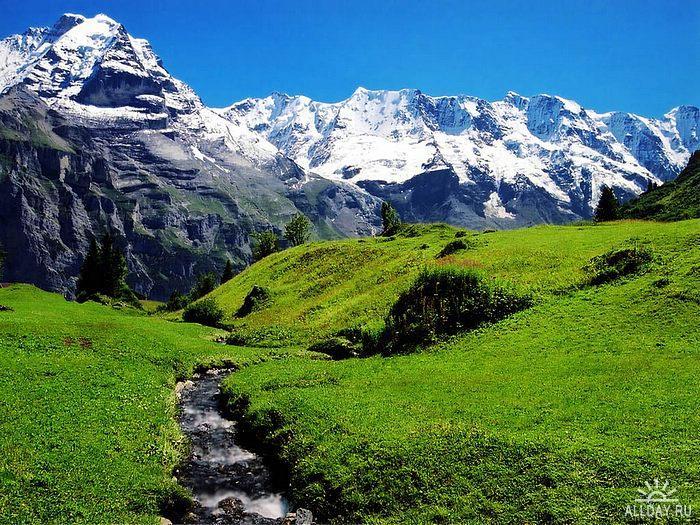 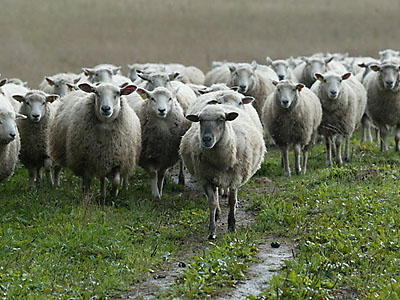 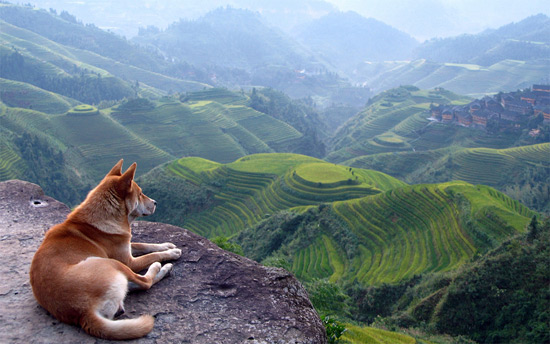 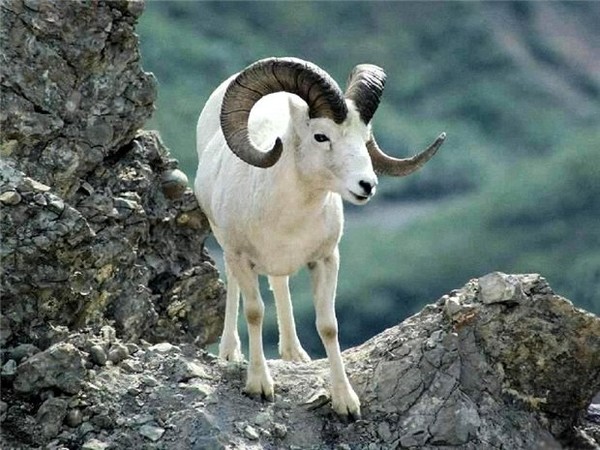 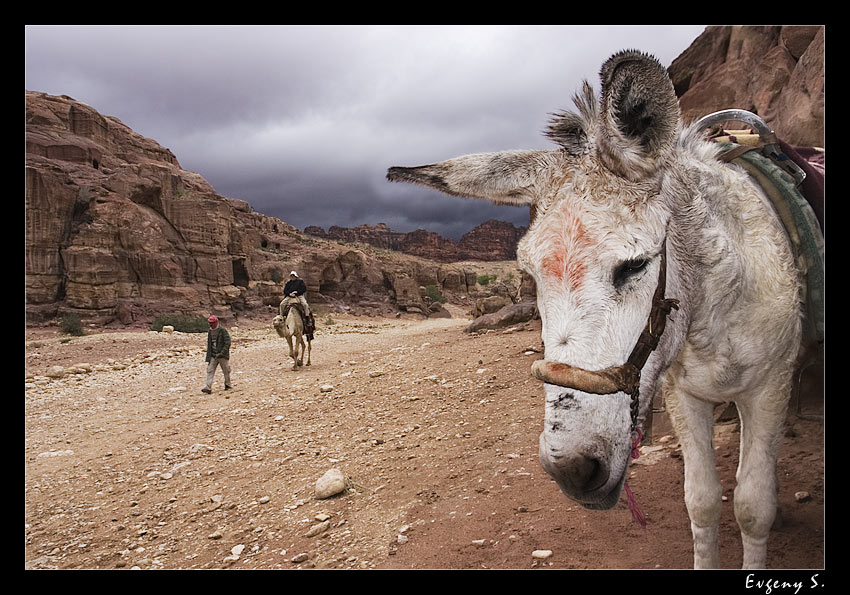 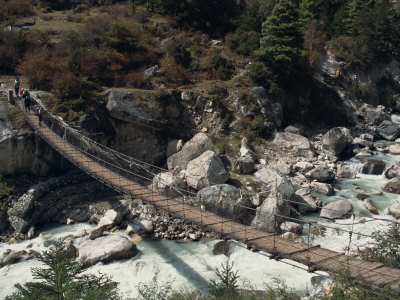 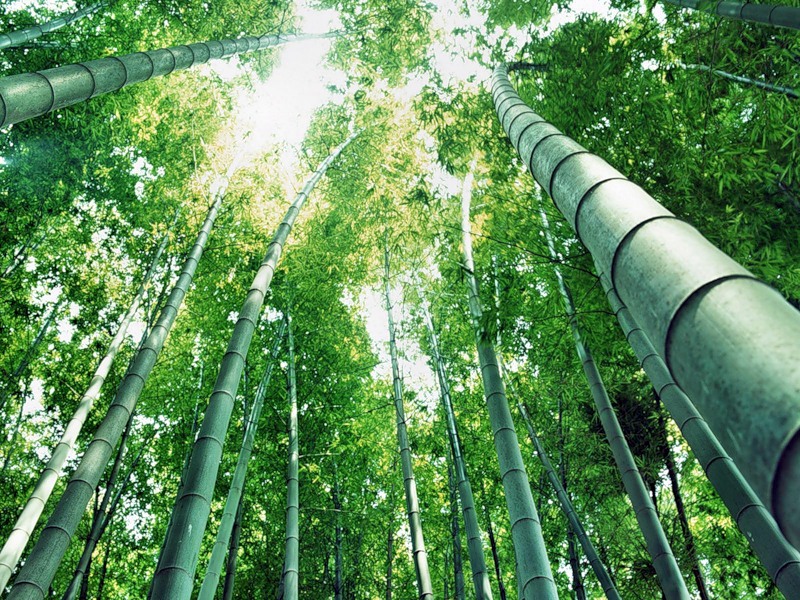 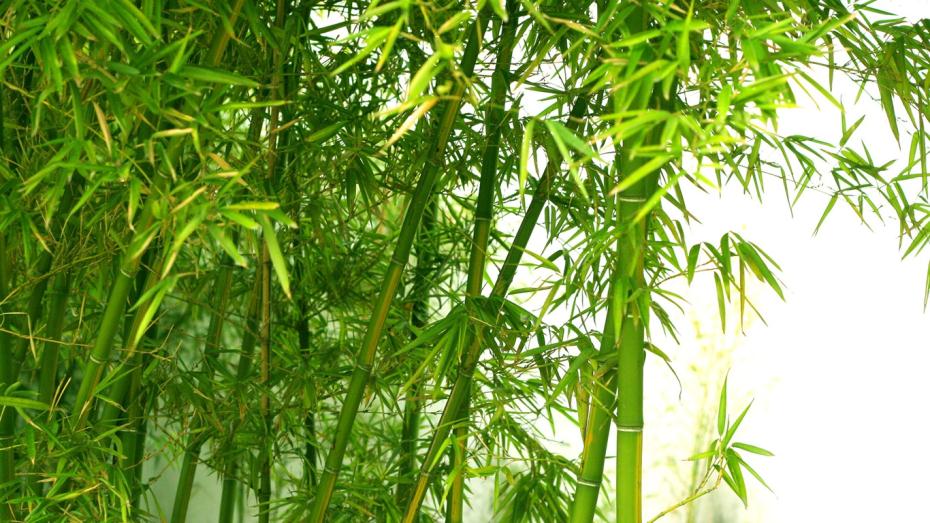 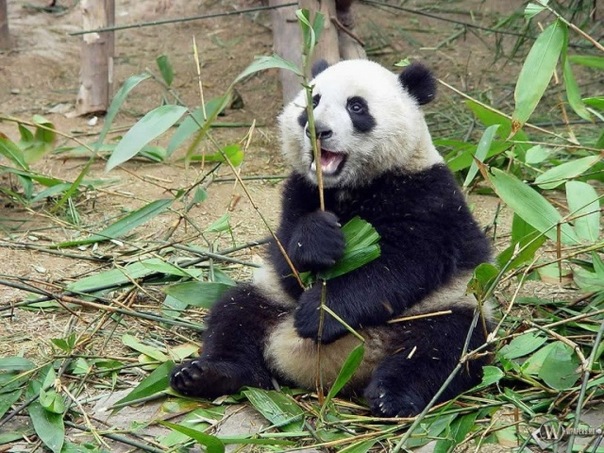 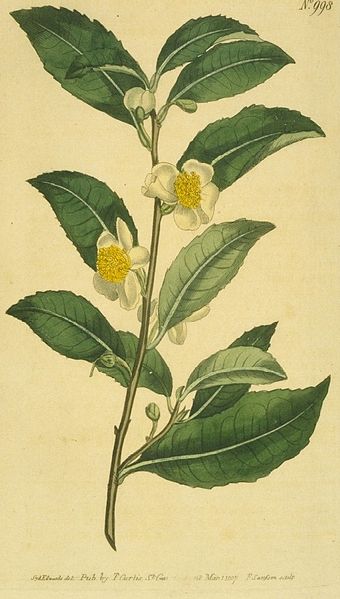 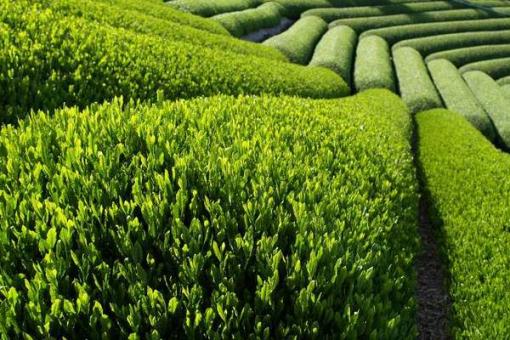 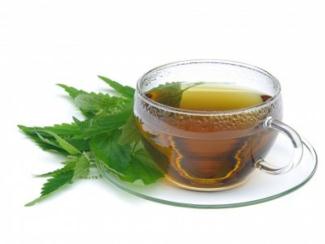 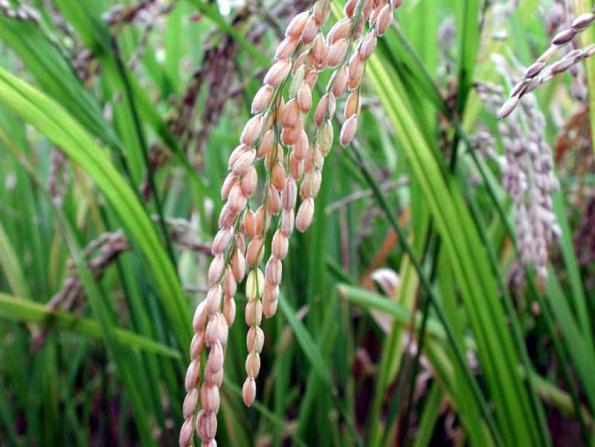 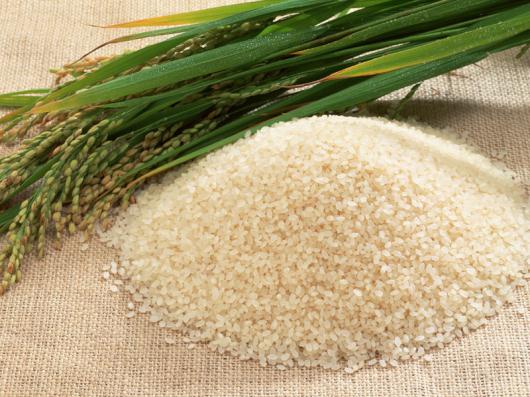 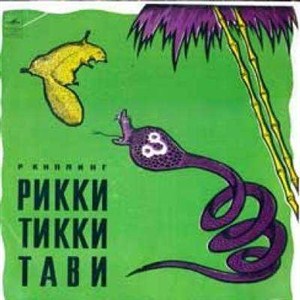 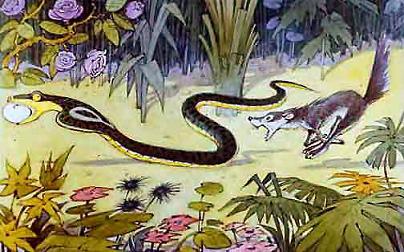 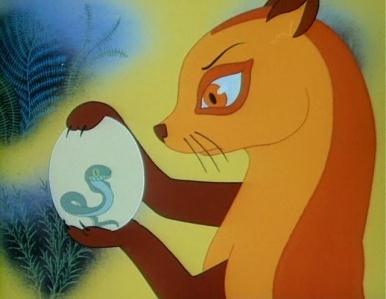 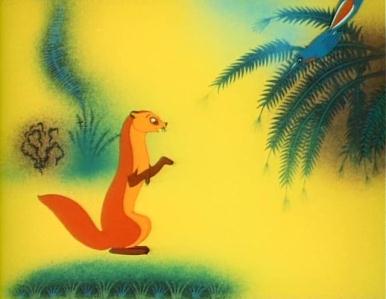 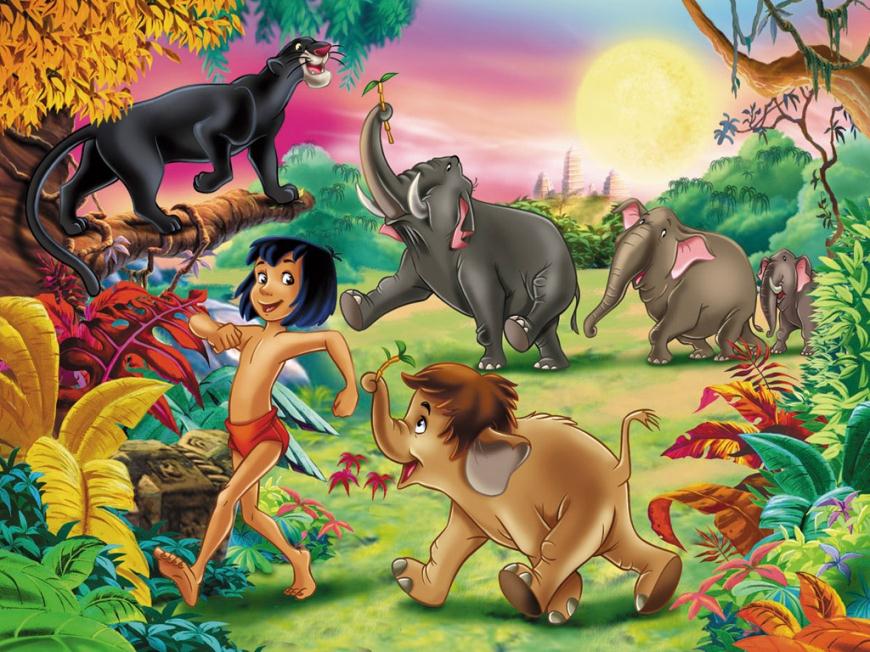 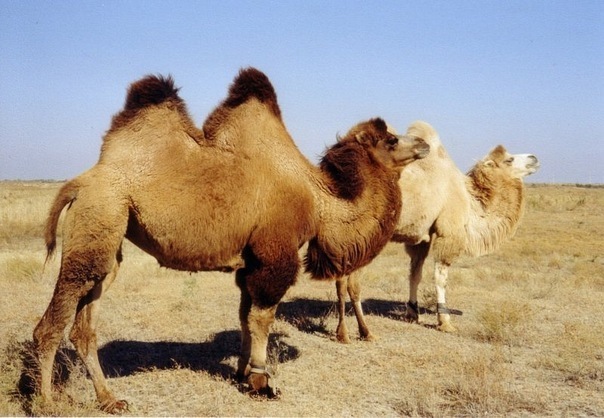